2007: ALPES HTE PROVENCE – Dignes les BainsDigne les Bains
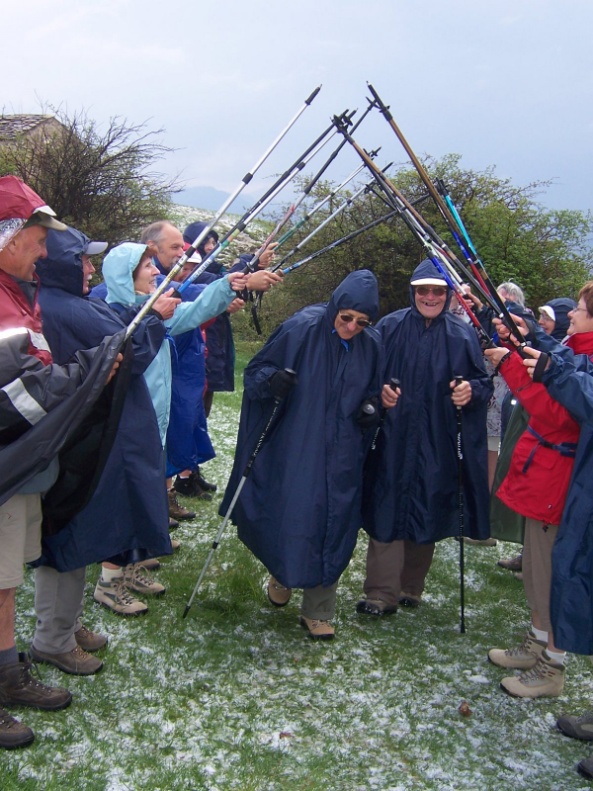 Après l’orage de grêle sur le Cousson